Parque Residencial Santa BárbaraSão Mateus
Visita Técnica
EACH – EFS
Maio de 2018
Contexto
Localizado em São Mateus – ZL
Associação criada em 1998
1200 apartamentos
60 Sub Síndicos
1 Síndico Geral
1 Associação dos moradores
Caixa de correio individual nos blocos
Eventos: Dia das mães, Festa Junina, Etc.
Dois PEF prestam serviço no local (Zumba, Tai Chi, Kung Fu e Box Chinês)
Um morador e aluno de EF e está tentando organizar uma escolinha de futebol!
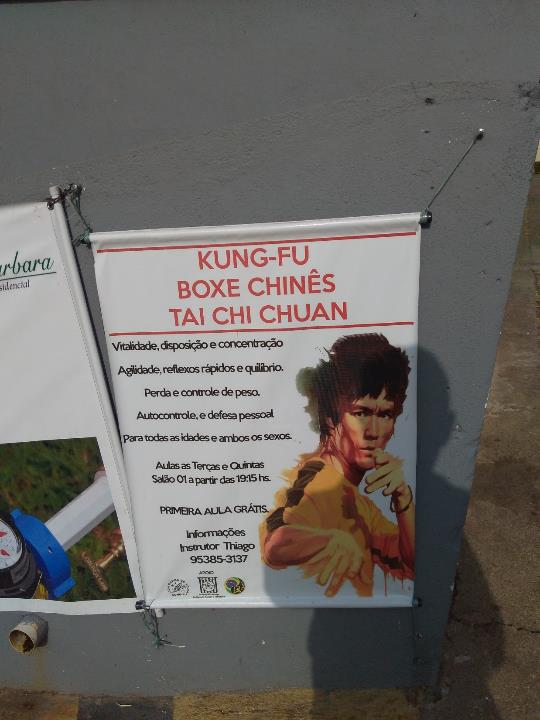 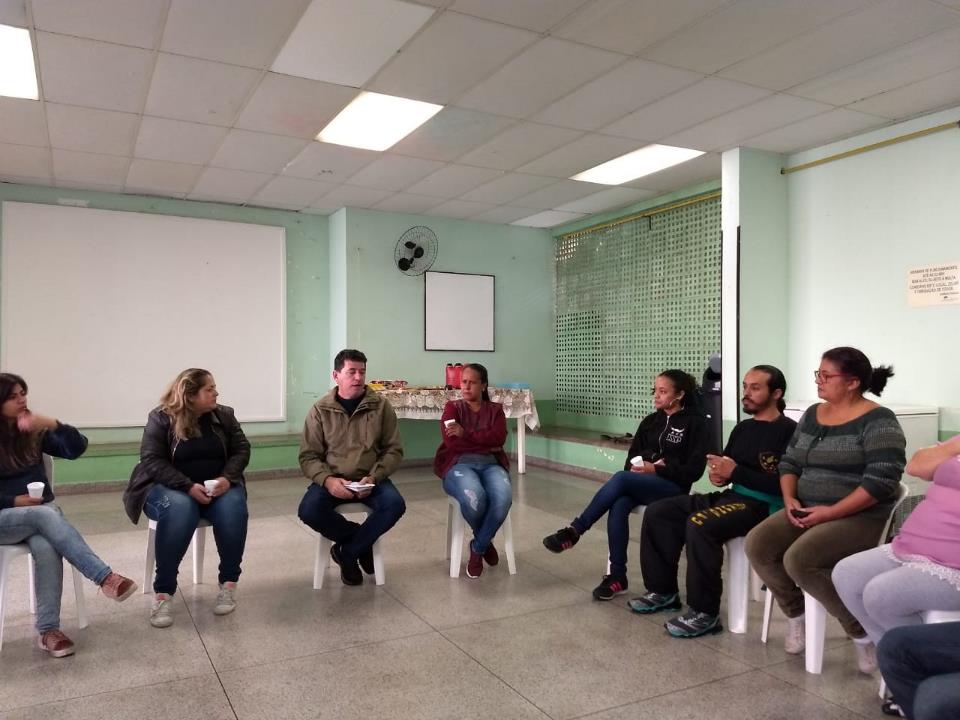 SALÃO DE FESTAS
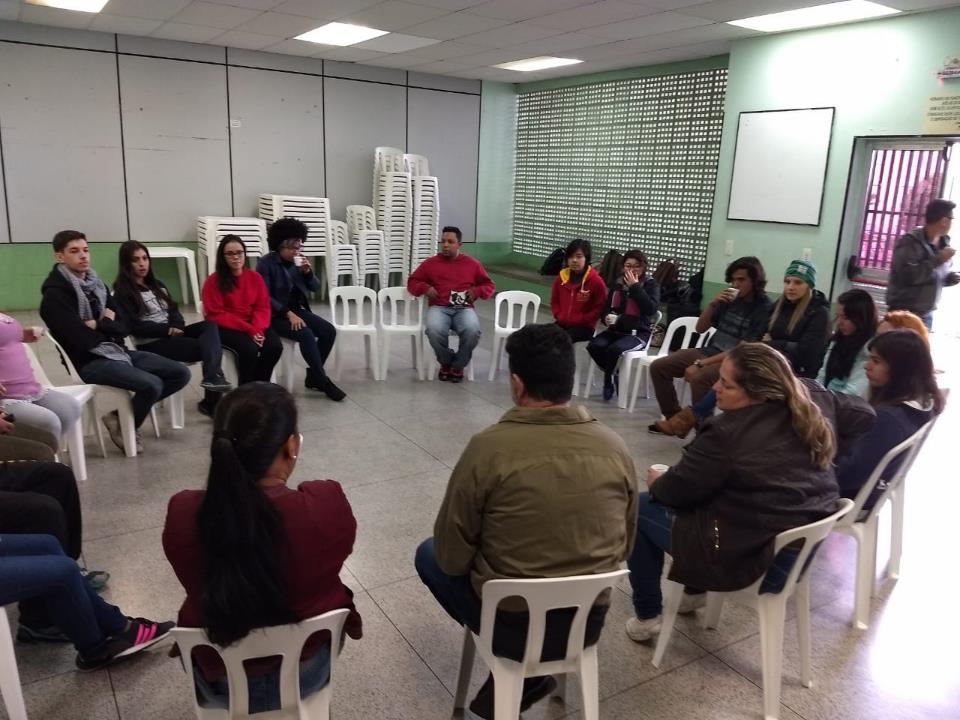 SALÃO DE FESTAS
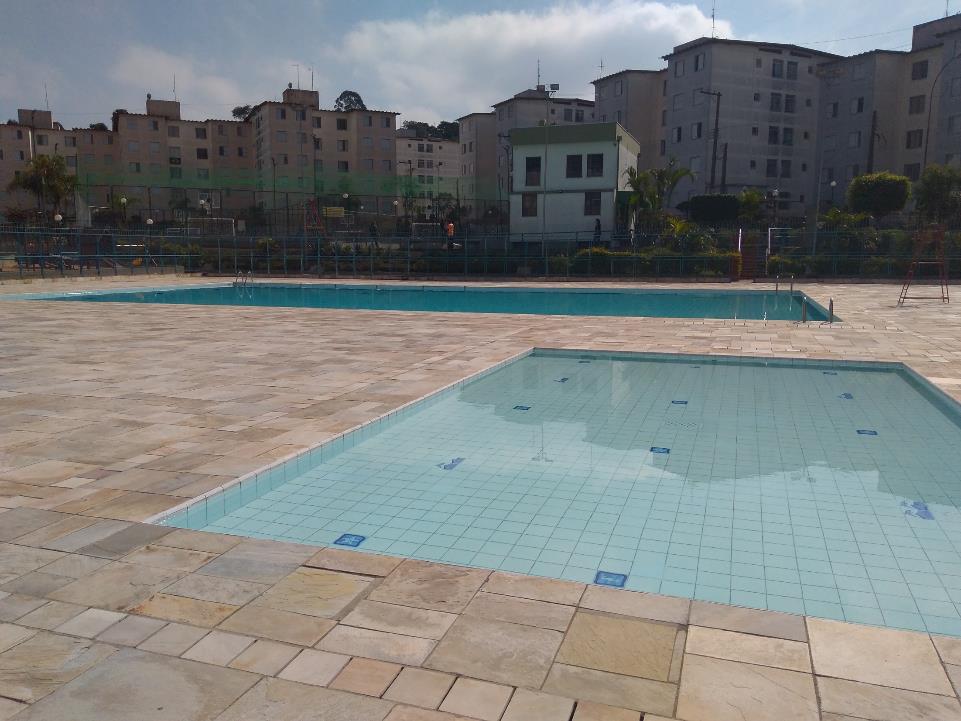 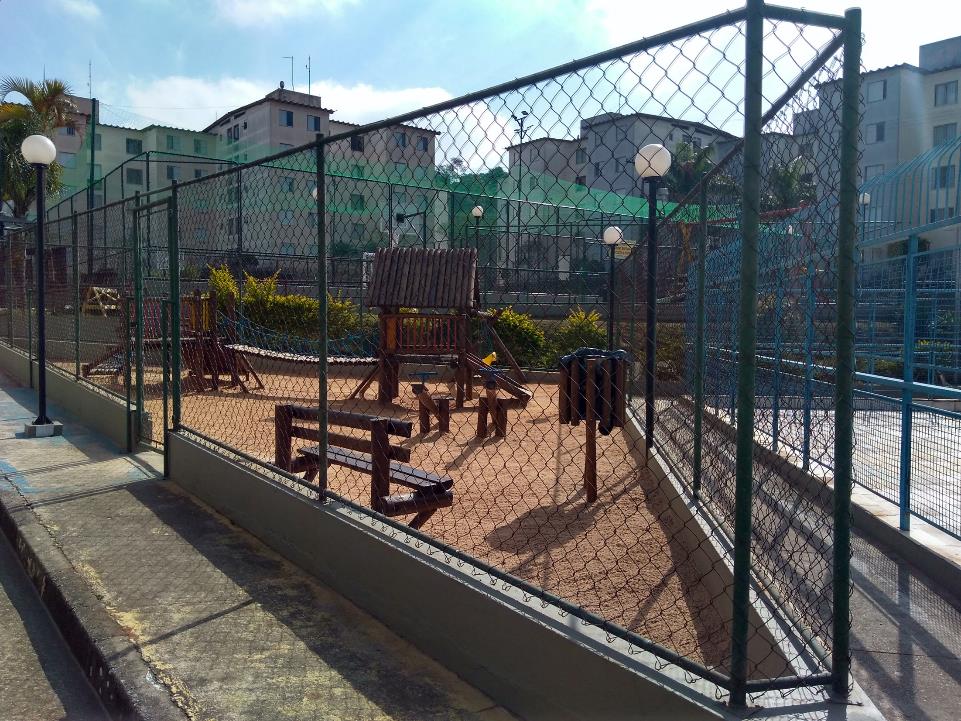 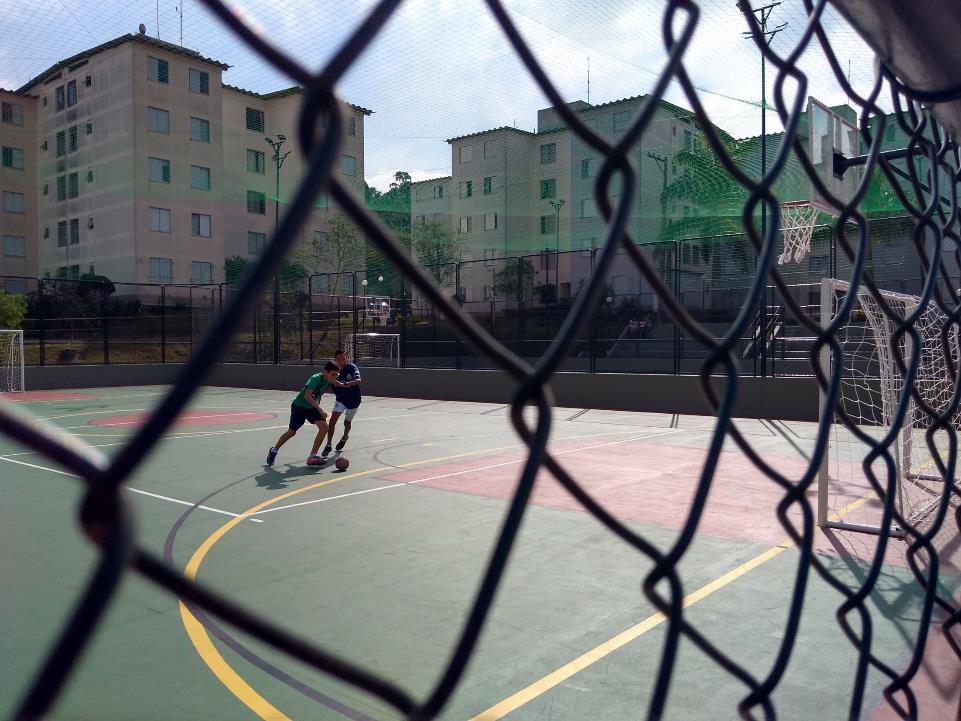 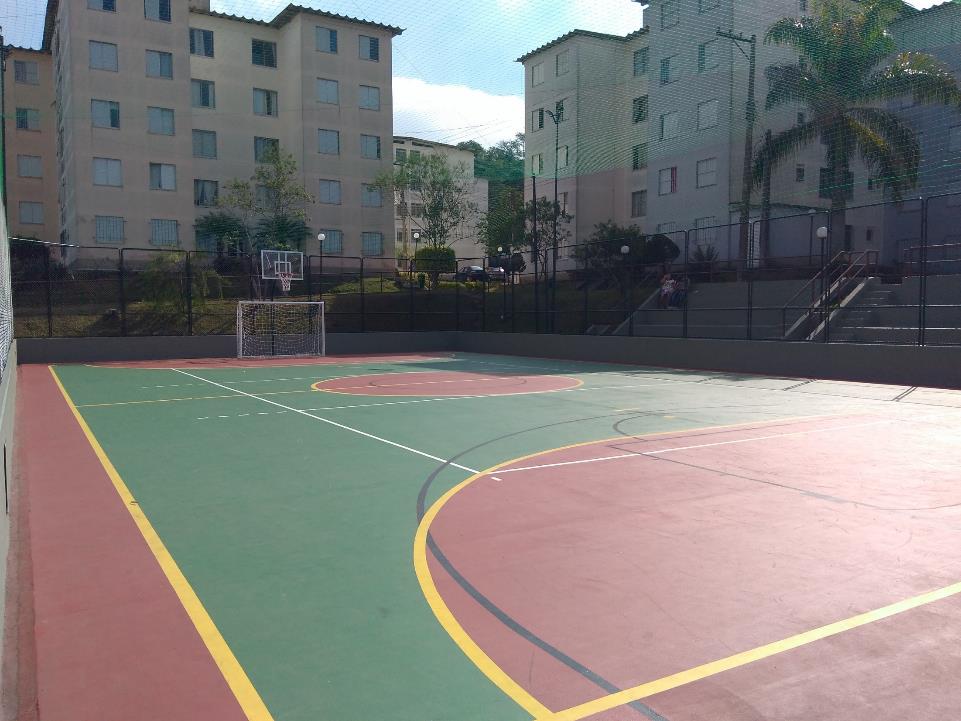 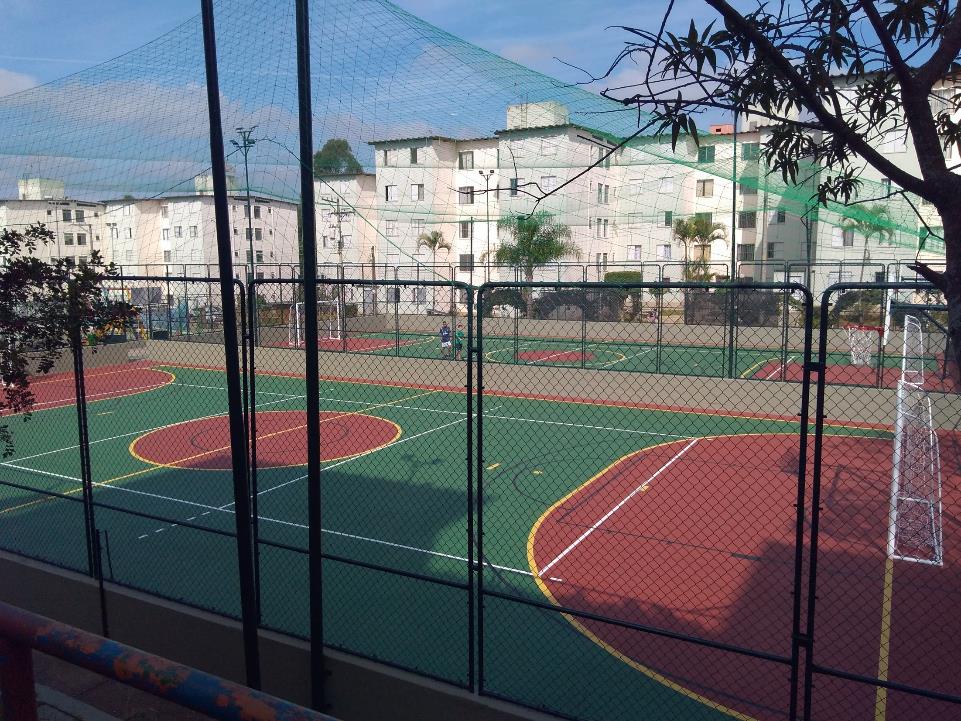 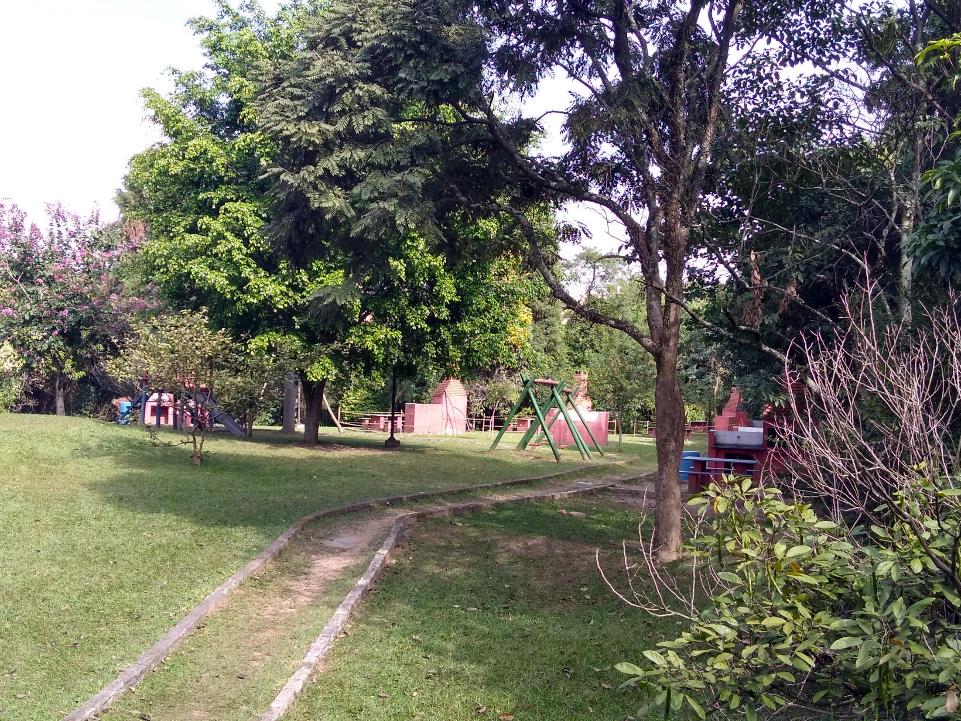 CHURASQUEIRAS
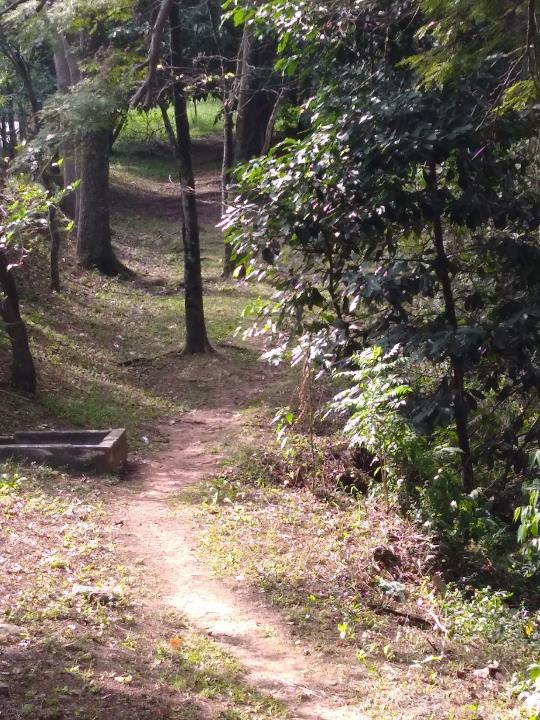 TRILHA
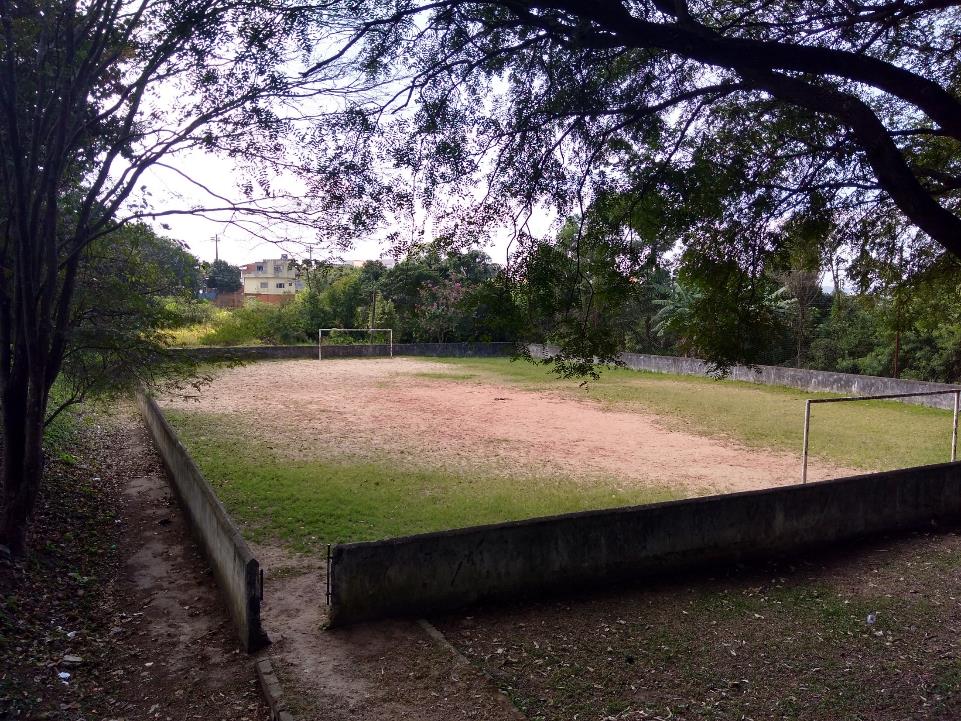 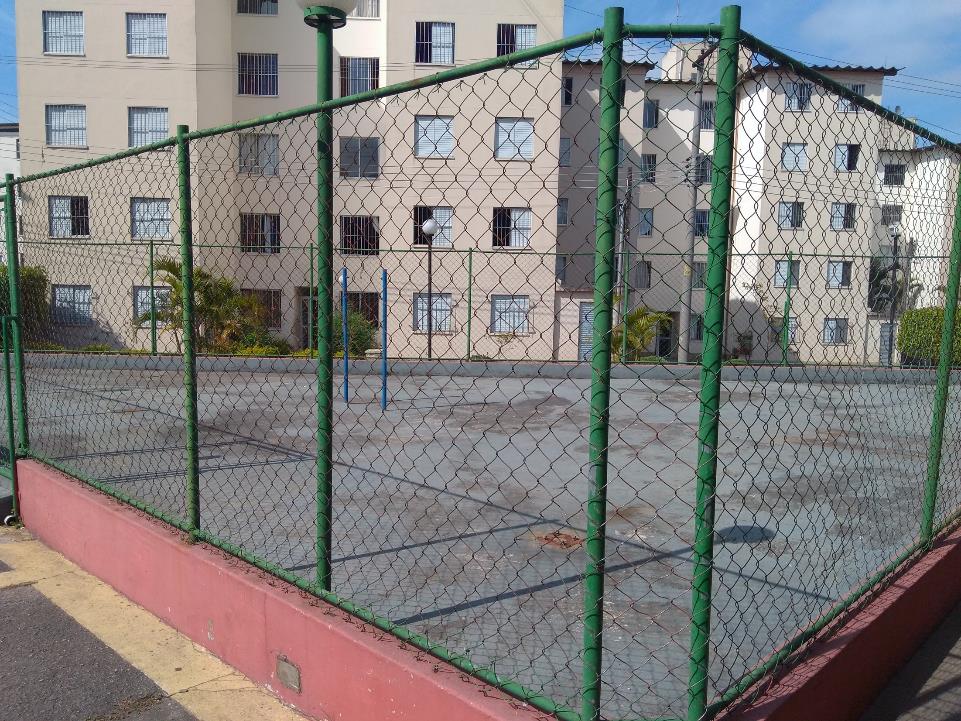 ACADEMIA AO AR LIVRE
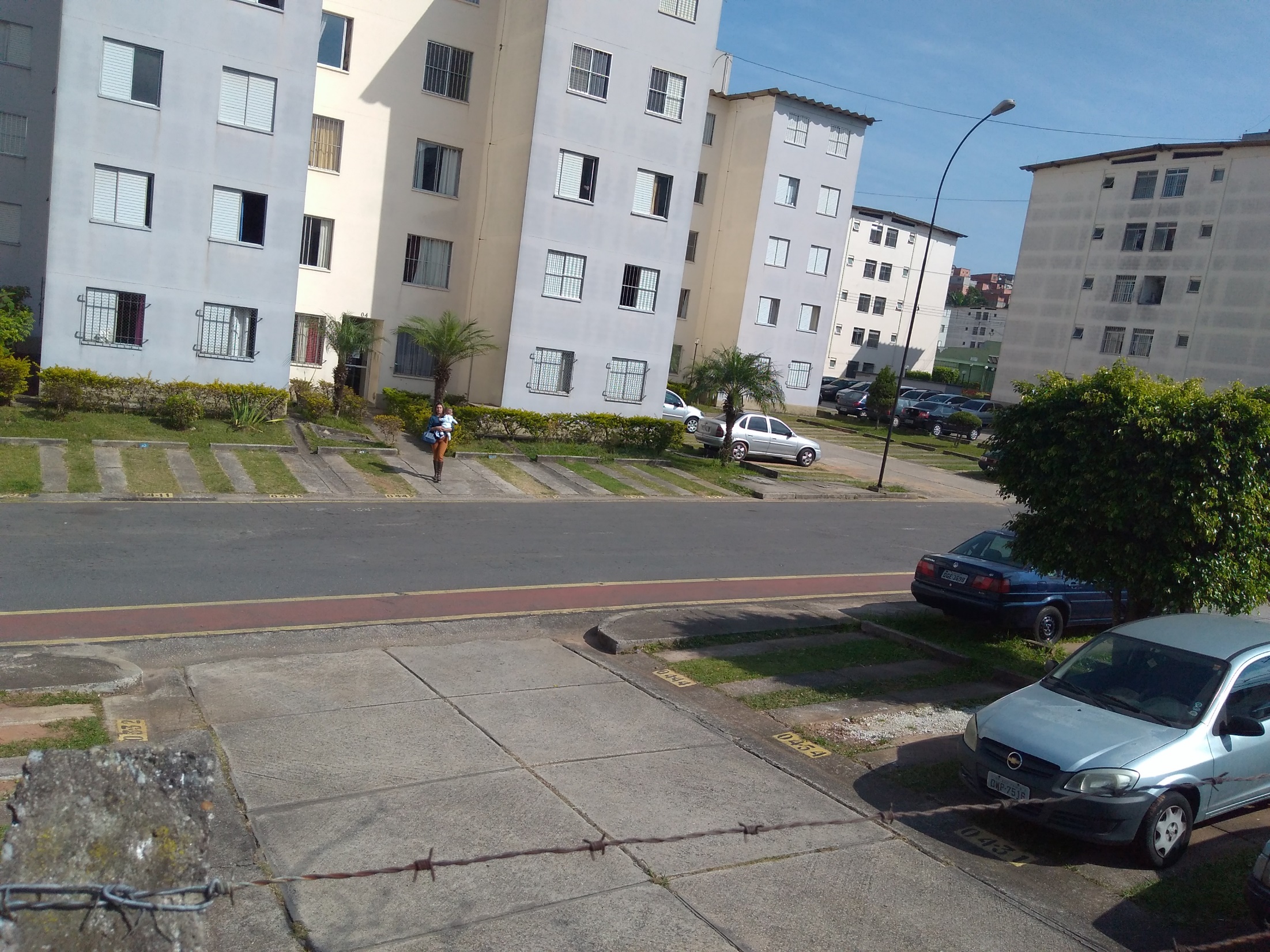 PISTA DE CAMINHADA 1KM
Outros espaços...
Biblioteca
Dois box (podem ser alugados)
Sala de vídeo
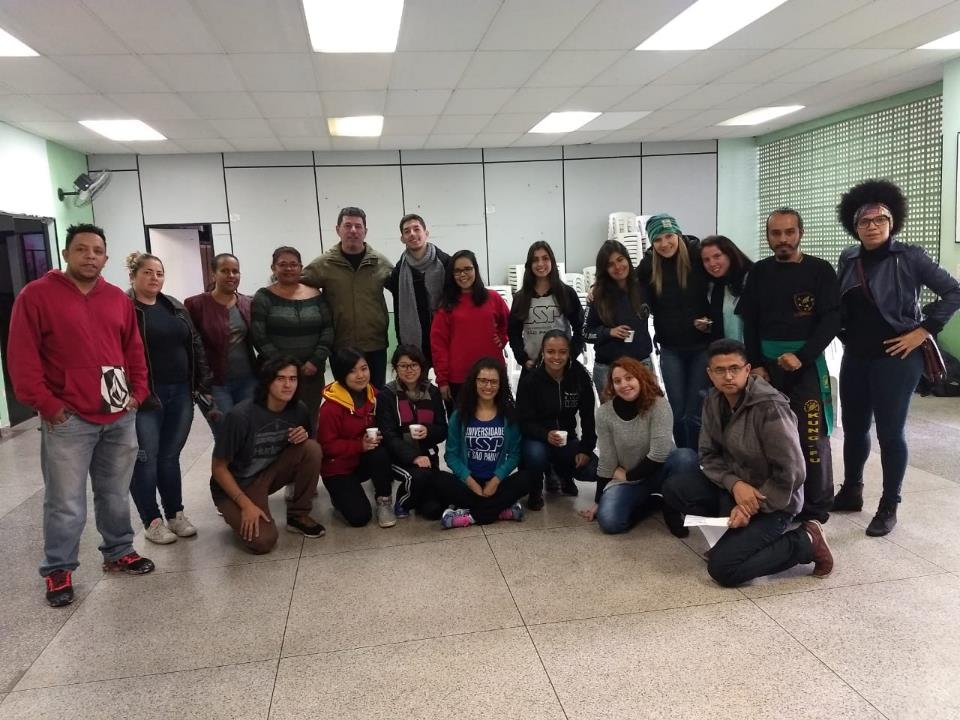 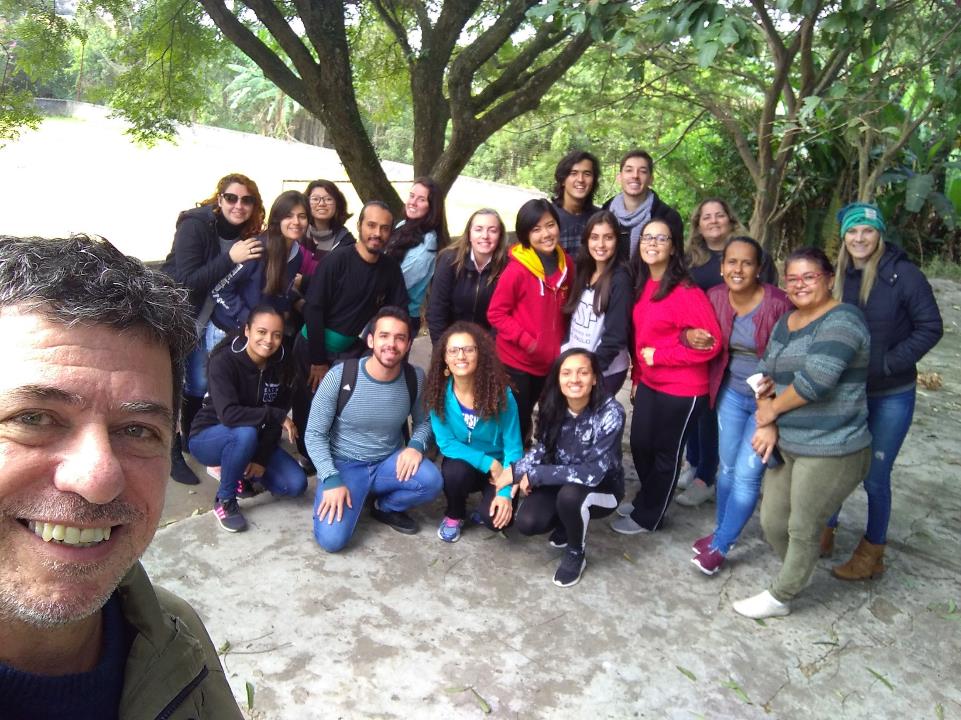